PRESENTACION MANUAL PARA EL USO DEL MECANISMO DE URGENCIA MANIFIESTA FRENTE A LOS EFECTOS DEL COVID-19 EN EL DISTRITO CAPITAL
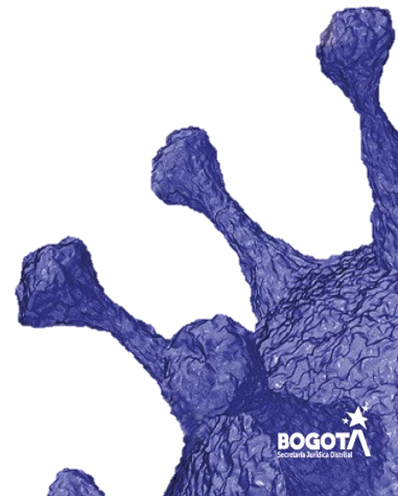 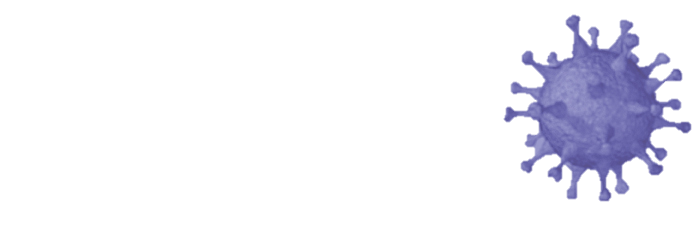 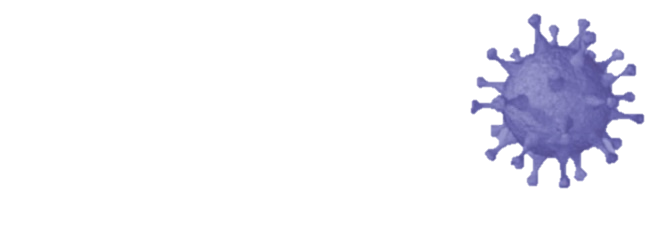 Beatriz Urquijo Gari
25 de Junio 2020
[Speaker Notes: Agregar Andes]
CONTENIDO
1. La pandemia por covid-19 y su impacto en Bogotá.
 
2. Marco normativo expedido por el Gobierno Nacional y por la Alcaldía Mayor de Bogotá sobre la urgencia manifiesta frente al covid-19
 
3. Concepto y causales de urgencia manifiesta
 
4. Requisitos para la declaratoria de urgencia manifiesta.
 
5. Control de la urgencia manifiesta.
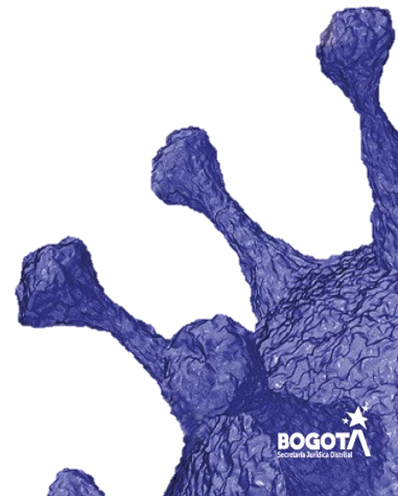 [Speaker Notes: 12/04]
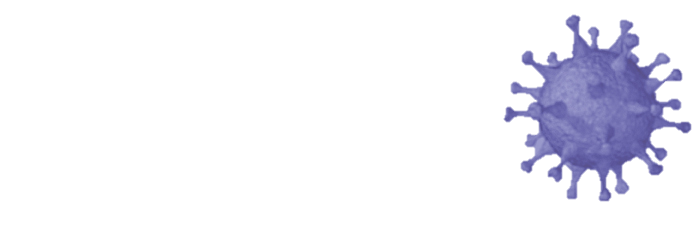 2. MARCO NORMATIVO
NORMAS ORDINARIAS:
 
En el literal a) del numeral 4º. Del artículo 2º. De la Ley 1150 de 2007, se prevé como causal de contratación directa las circunstancias que conlleven a la entidad, a la declaratoria de la urgencia manifiesta.
 
La reforma no modifica la manera de operar de esta causal por excelencia de “contratación directa”, con lo cual ha de estarse a lo dispuesto en los artículo 42 y 43 de la Ley 80 de 1993.
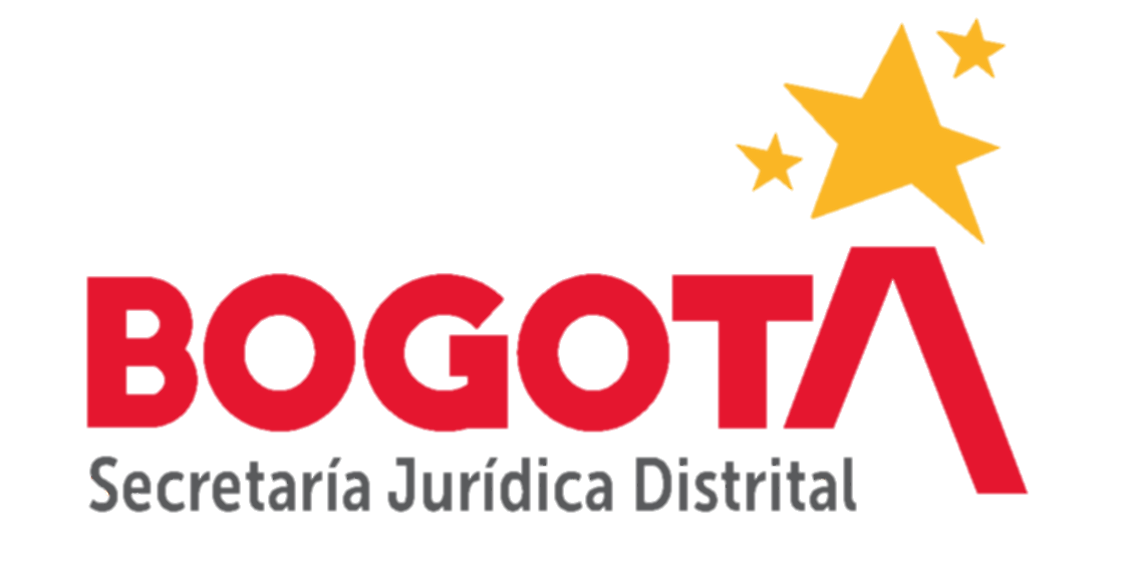 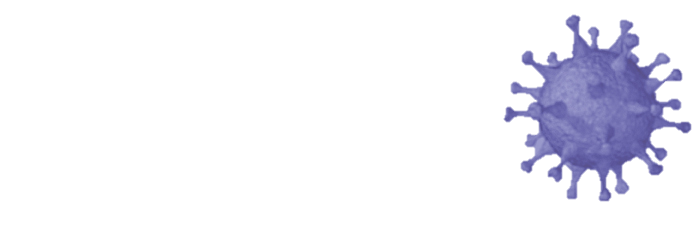 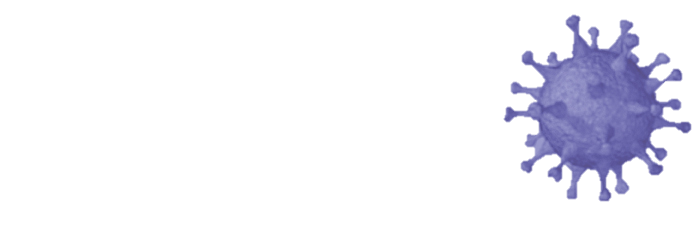 Emergencia Sanitaria
Resolución 385 de 2020
(12 de marzo)

Declara la emergencia sanitaria por causa del coronavirus COVID-19, hasta el 30 de mayo de 2020, y se adoptan medidas para hacer frente al virus.
.
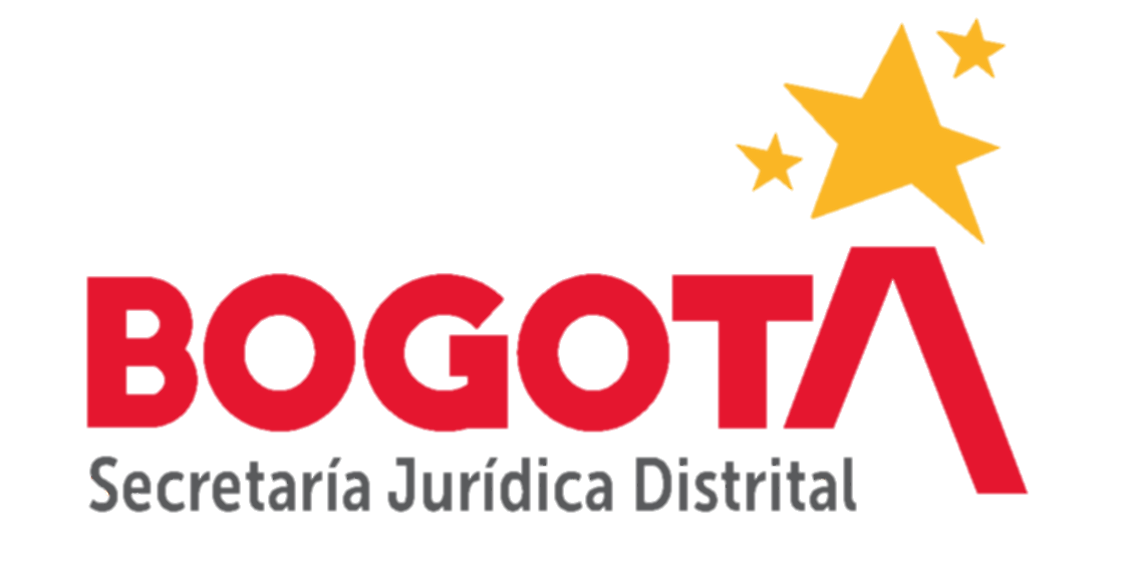 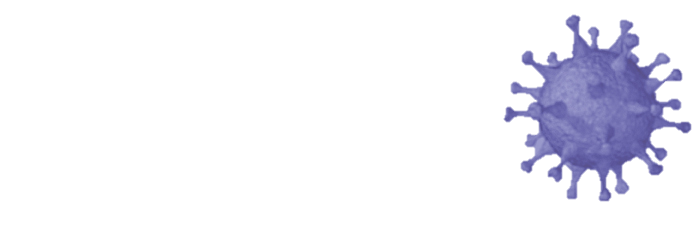 Estado de Emergencia Económica, Social y
Ecológica
Decreto 417 de 2020
(17 de marzo)
Declara Estado de Emergencia Económica, Social y Ecológica en todo el territorio Nacional.
 
Decreto 440 de 2020
(20 de marzo)
Adopta medidas de urgencia en materia de contratación estatal, con ocasión del Estado de Emergencia Económica, Social y Ecológica derivada de la Pandemia COVID-19. .
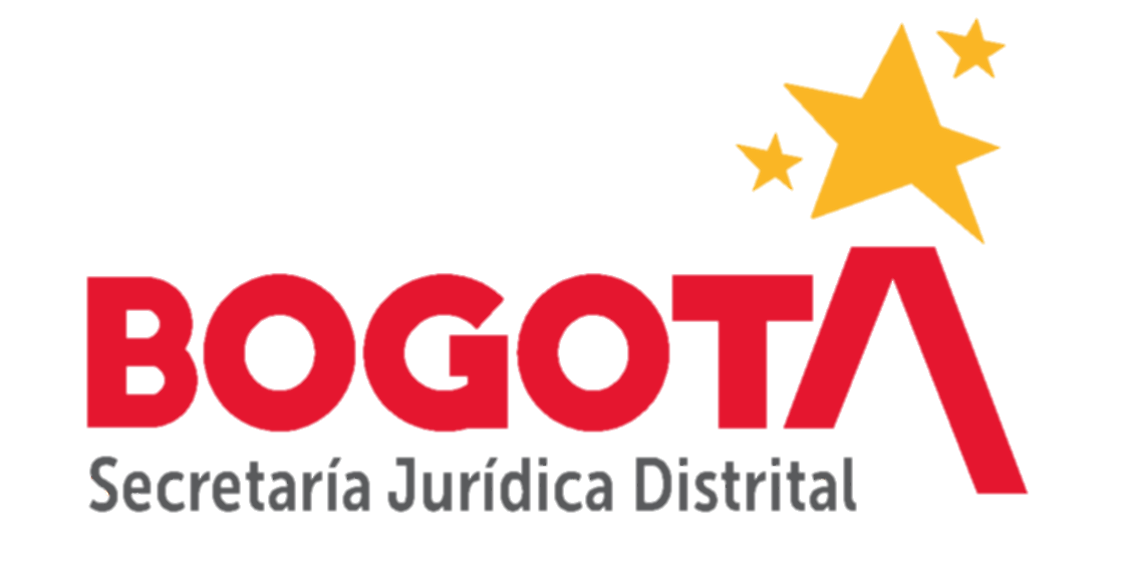 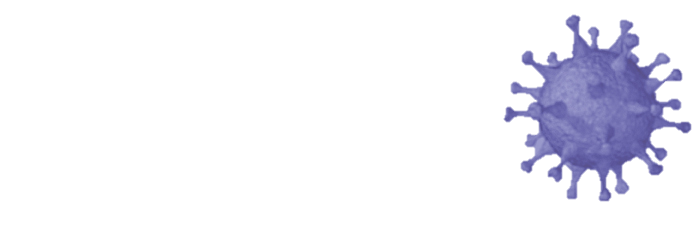 ESTADO DE EMERGENCIA ECONÓMICA
 SOCIAL Y ECOLOGICA
Viene
Decreto 537 de 2020
(12 de abril)
Adoptan medidas en materia de contratación estatal, en el marco del Estado de Emergencia Económica, Social y Ecológica.
 
Decreto 637 de 2020
(06 de mayo)
Declara el Estado de Emergencia Económica, Social y Ecológica en todo el territorio nacional, por el término de treinta (30) días calendario, contados a partir de la vigencia de este decreto.-
.
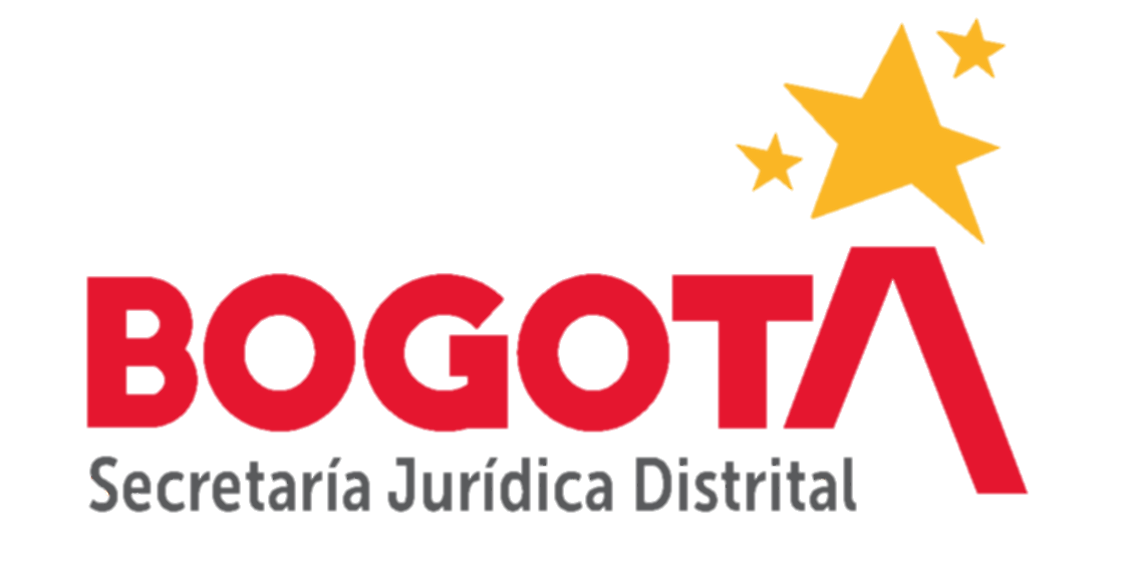 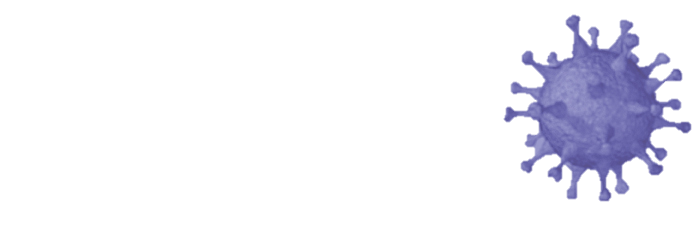 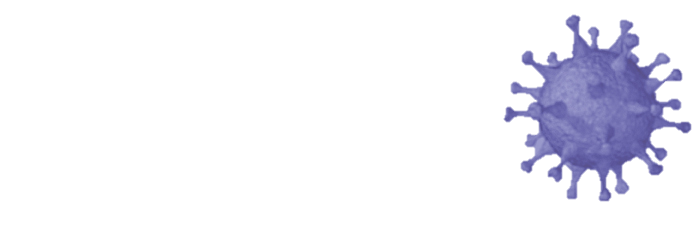 DECRETO 440 DE 2020
(Marzo 20)
ARTÍCULO 7. Contratación de urgencia. Con ocasión de la declaratoria de estado de emergencia económica, social y ecológica, y en los términos del artículo 42 de la Ley 80 de 1993, se entiende comprobado el hecho que da lugar a declarar la urgencia manifiesta por parte de las entidades estatales, para la contratación directa del suministro de bienes, la prestación de servicios o la ejecución de obras en el inmediato futuro, con el objetivo de prevenir, contener y mitigar los efectos de la Pandemia del coronavirus COVID-19, así como para realizar las labores necesarias para optimizar el flujo de los recursos al interior del sistema de salud . Las actuaciones contractuales adelantadas con fundamento en la urgencia manifiesta se regirán por la normatividad vigente.
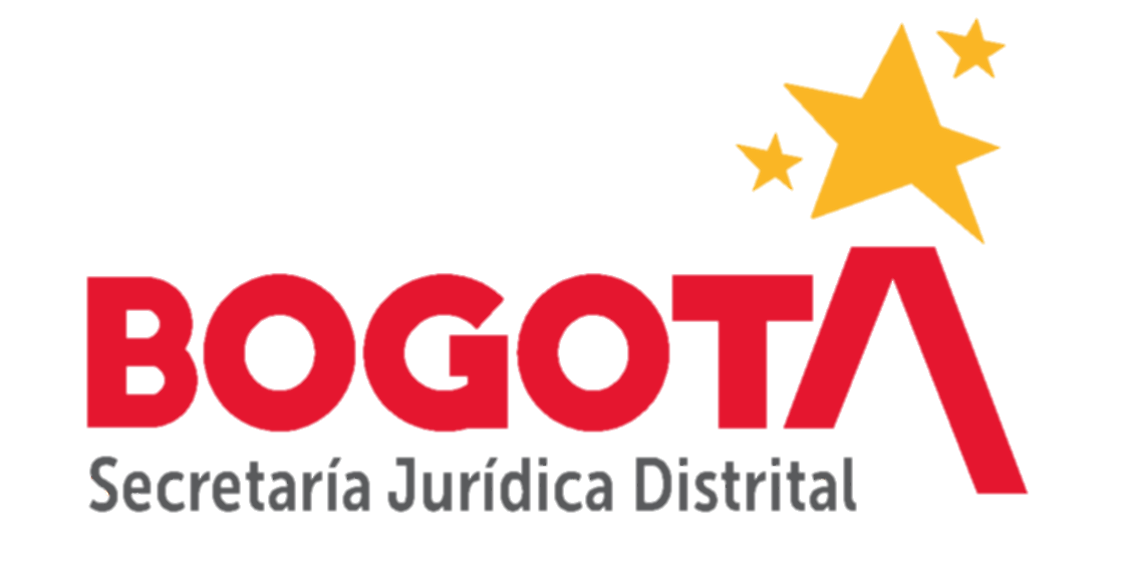 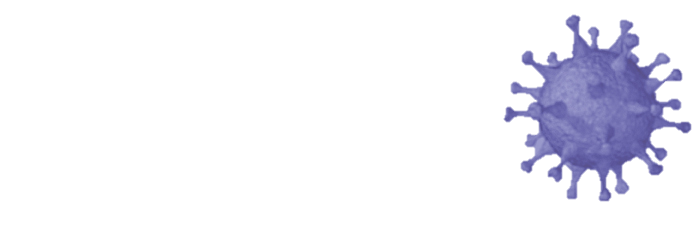 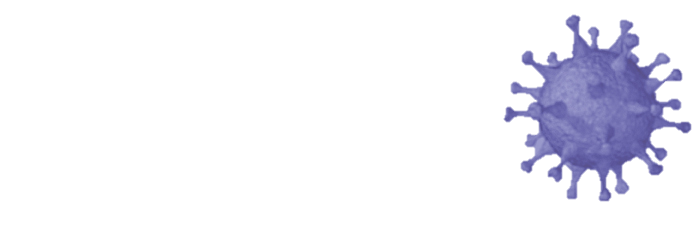 DECRETOS 537 DE 2020
(Abril 12)
ARTÍCULO 7. Contratación de urgencia. Con ocasión de la declaratoria de estado de Emergencia Sanitaria declarada por el Ministerio de Salud y de Protección Social y en los términos del artículo 42 de la Ley 80 de 1993, se entiende comprobado el hecho que da lugar a declarar la urgencia manifiesta por parte de las entidades estatales, para la contratación directa del suministro de bienes, la prestación de servicios o la ejecución de obras en el inmediato futuro, con el objetivo de prevenir, contener y mitigar los efectos de la Pandemia del coronavirus COVID-19, así como para realizar las labores necesarias para optimizar el flujo de los recursos al interior del sistema de salud . Las actuaciones contractuales adelantadas con fundamento en la urgencia manifiesta se regirán por la normatividad vigente.
.
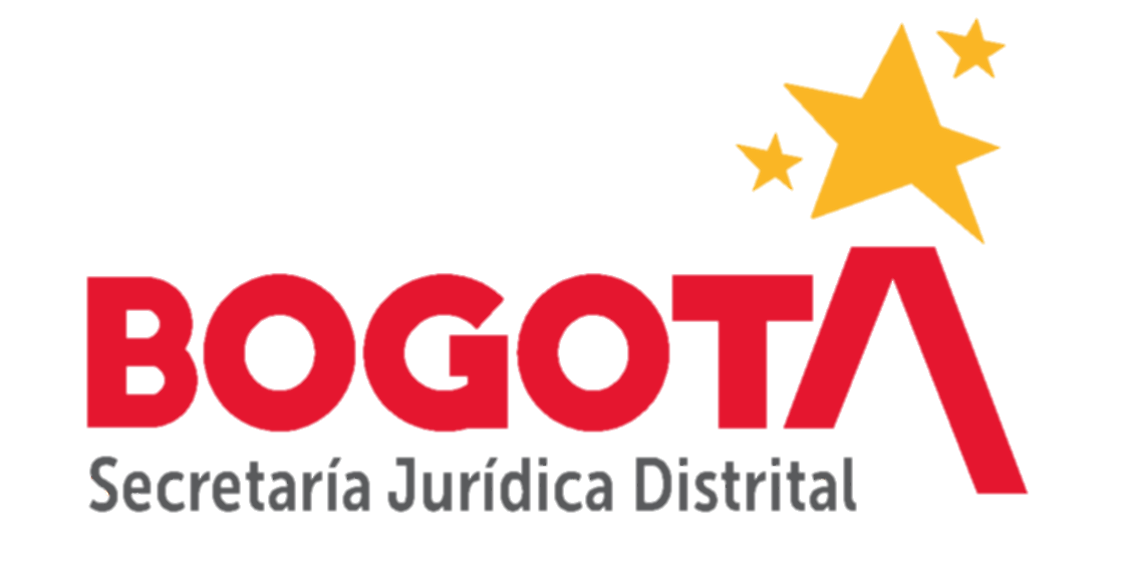 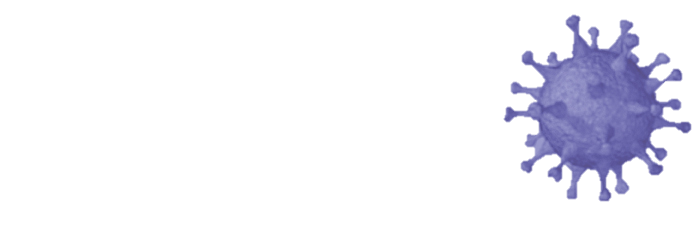 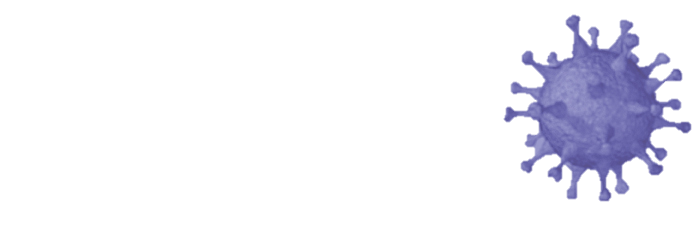 3. Concepto y causales de urgencia manifiesta
La contratación directa se reduce a aquellas causales excepcionales en las que no se requiere o no se puede adelantar un proceso concursal de selección.
 
En el literal a) del numeral 4º. Del artículo 2º. De la Ley 1150 de 2007, se prevé como causal de contratación directa las circunstancias que conlleven a la entidad, a la declaratoria de la urgencia manifiesta.
 
La reforma no modifica la manera de operar de esta causal por excelencia de “contratación directa”, con lo cual ha de estarse a lo dispuesto en los artículo 42 y 43 de la Ley 80 de 1993.
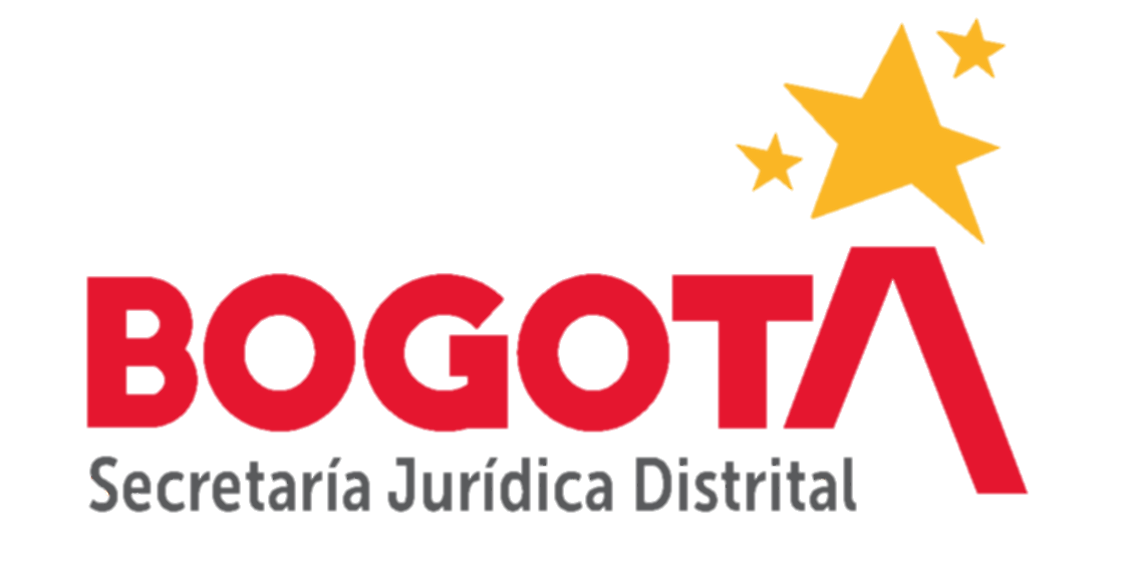 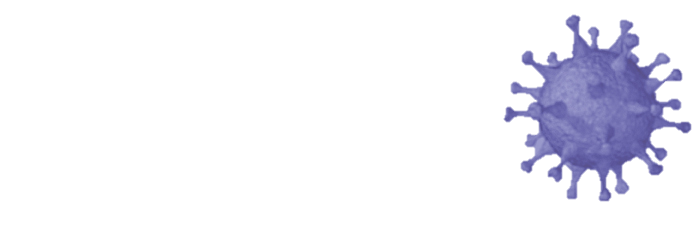 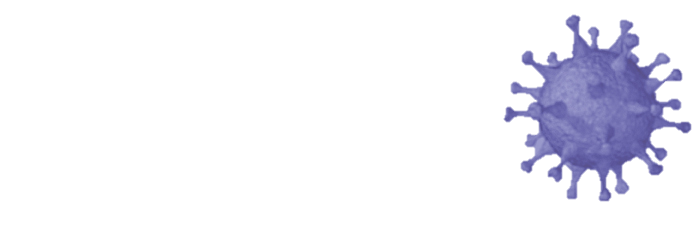 ARTÍCULO 42. DE LA URGENCIA MANIFIESTA.
a) La continuidad del servicio exige el suministro de bienes, o la prestación de servicios, o la ejecución de obras en el inmediato futuro; 

b) Cuando se presenten situaciones relacionadas con los estados de excepción; 

c) Cuando se trate de conjurar situaciones excepcionales relacionadas con hechos de calamidad o constitutivos de fuerza mayor o desastre que demanden actuaciones inmediatas y, en general, 

d) Cuando se trate de situaciones similares que imposibiliten acudir a los procedimientos de selección públicos.

La urgencia manifiesta se declarará mediante acto administrativo motivado.
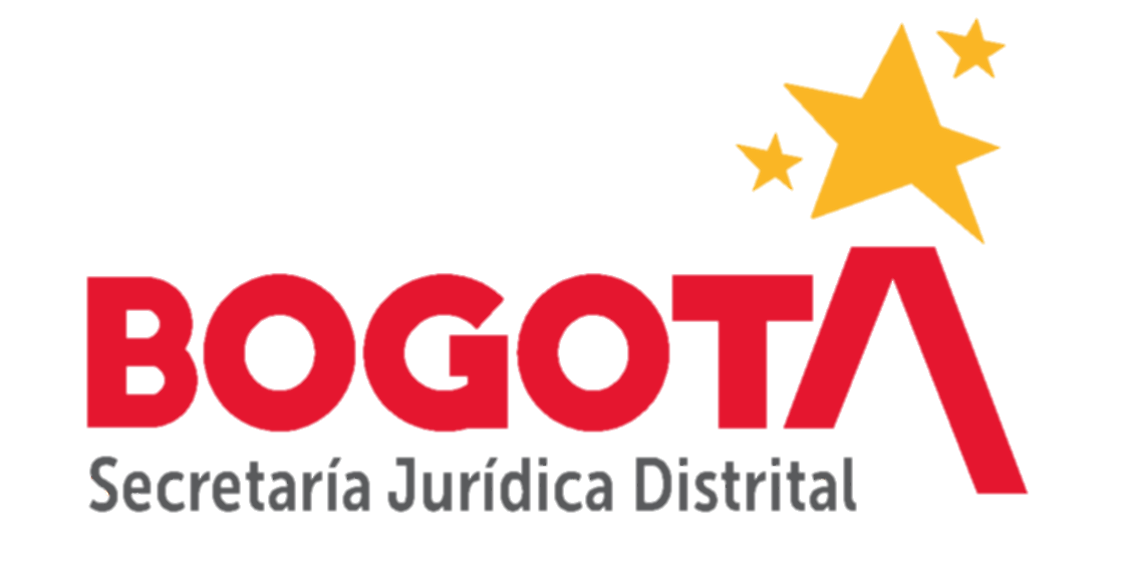 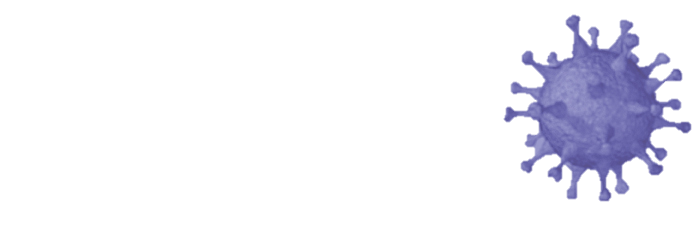 Del inmediato futuro
En primer lugar, resulta útil destacar que la expresión “en el inmediato futuro” contenida en el Artículo 42 de la Ley 80 de 1993 resulta aplicable para la primera causal prevista en esa norma que se refiere a “la exigencia del suministro de bienes, la prestación de servicios o la ejecución de obras para garantizar la continuidad del servicio”. Por tal razón, en relación con las tres causales restantes no existe ese condicionamiento temporal.
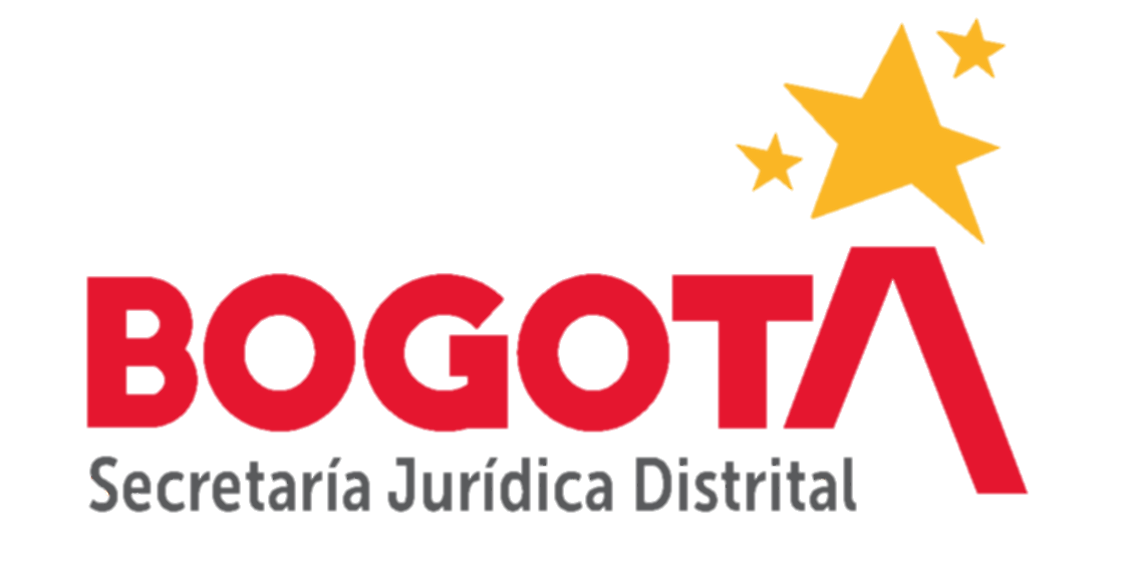 No obstante, es preciso señalar que en todo caso el término para acudir a la figura de la urgencia manifiesta no podrá ser mayor a aquel que hubiera resultado de haber acudido a un proceso de selección público de contratistas, pues ninguna razón tendría que ante la posibilidad de seleccionar mediante convocatoria pública al contratista se seleccionara, pasado el tiempo, de manera directa.
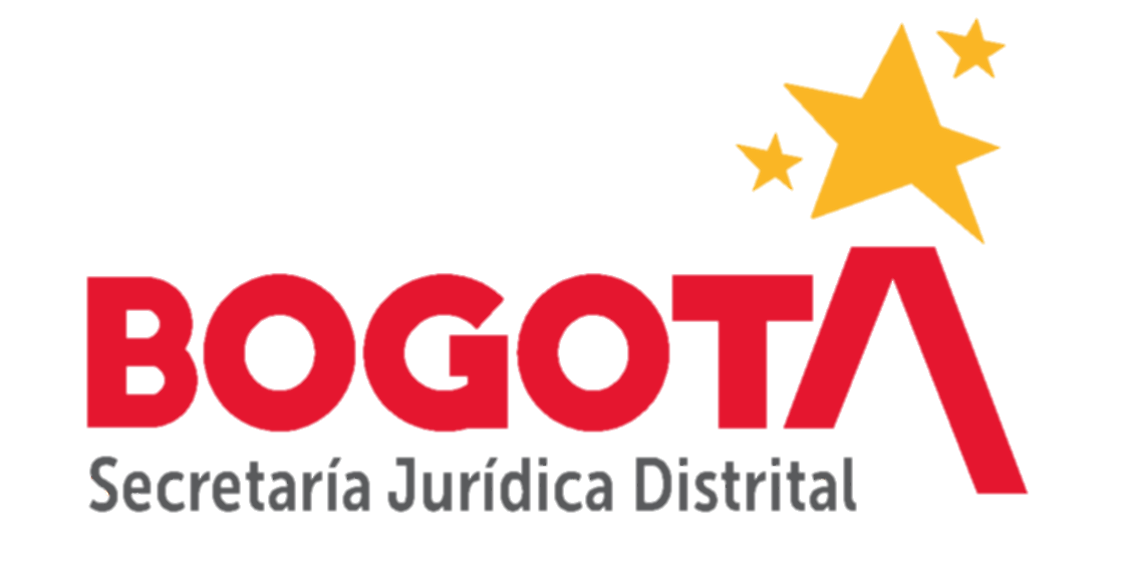 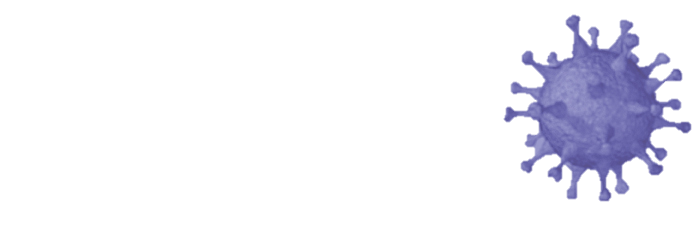 De la previsibilidad
La Sala Disciplinaria indicó:
 
“Ahora bien, como se expresó con anterioridad, la declaración de la urgencia manifiesta no significa que esta deba ser imprevista, es decir, que las situaciones que se pretendan solucionar a través de este procedimiento puedan existir con anterioridad al acto de su declaración, sino que lo que debe tenerse en cuenta es la existencia de alguno de los postulados establecidos en el artículo 42 de la Ley 80 de 1993, que como en el caso en estudio, se refiere a la existencia de una calamidad pública que debía solucionarse inmediatamente.
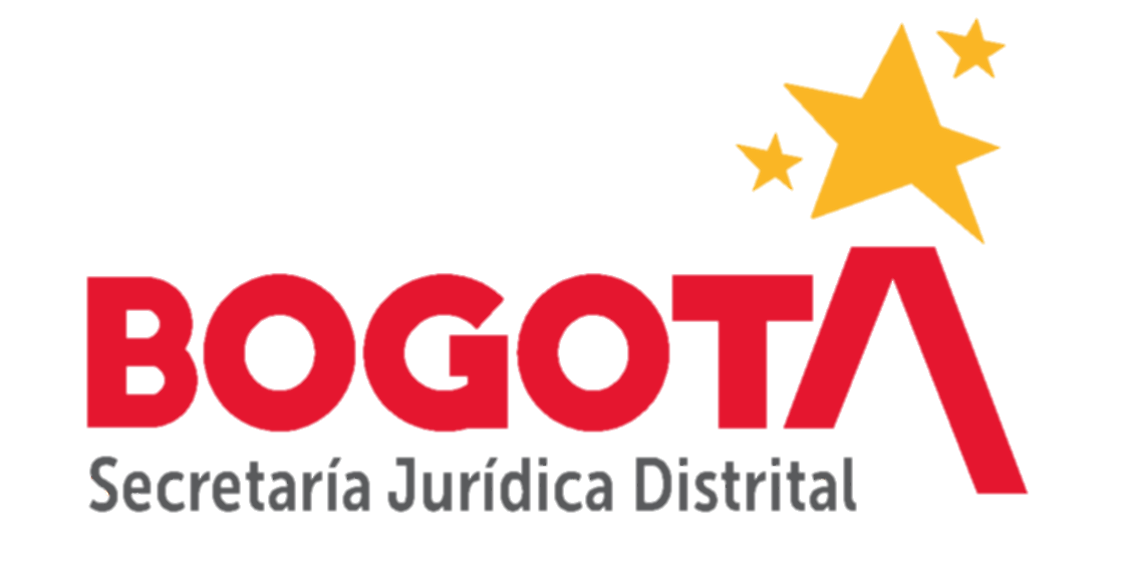 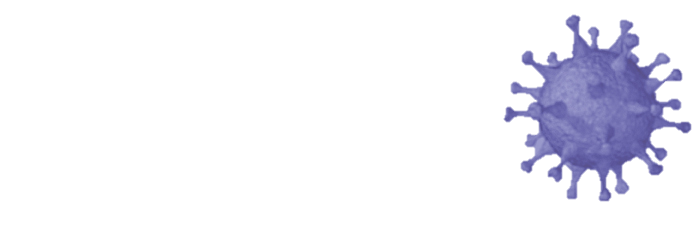 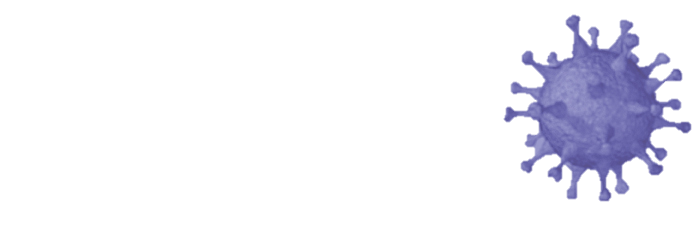 4. Requisitos para la declaratoria de urgencia manifiesta
La Corte Constitucional ha indicado que por tratarse de una causal de contratación directa debe garantizar los principios de economía, transparencia, responsabilidad y, en especial, de selección objetiva, previstos en el Estatuto General de Contratación de la Administración Pública.

Además de lo anterior, la observancia de los principios de la función administrativa, de la gestión fiscal y del régimen de inhabilidades e incompatibilidades, (art.13, Ley 1150 de 2007).
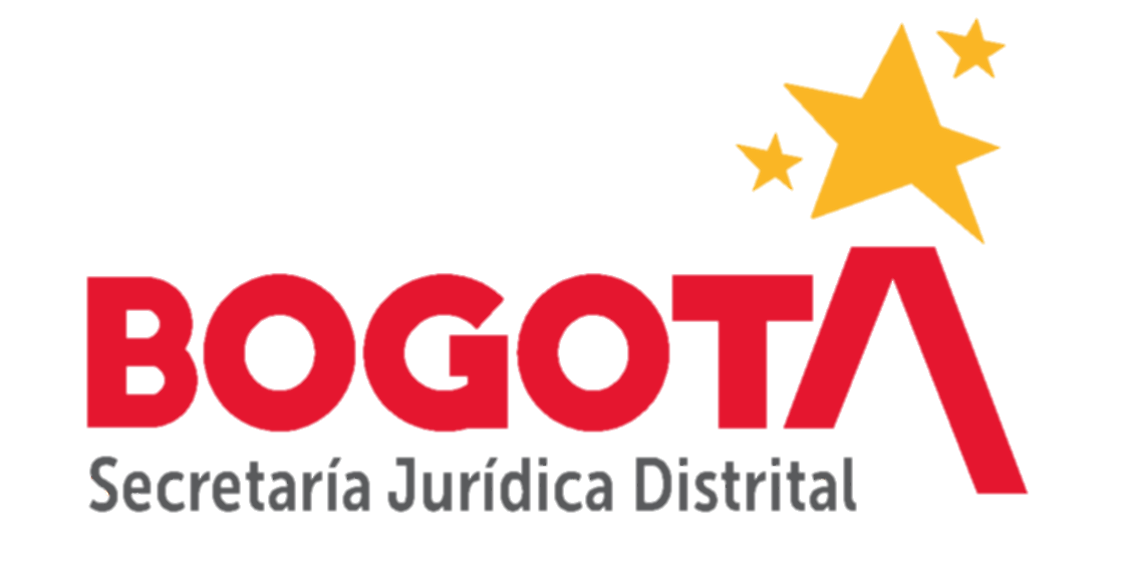 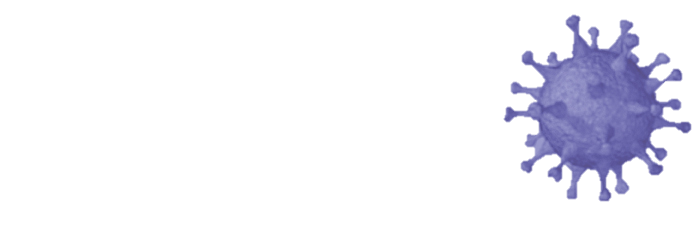 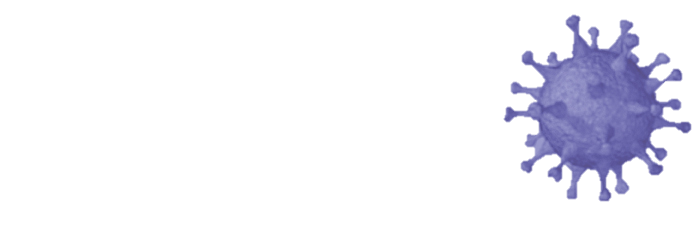 PRINCIPIO DE ECONOMIA
Las contrataciones por urgencia manifiesta deberán ser céleres. El término para adelantar un proceso de selección de contratistas a través de esa modalidad deberá ser significativamente menor que el de un proceso de escogencia público (licitación, concurso de méritos o selección abreviada).

De manera previa a la declaratoria de urgencia manifiesta, las entidades deberán contar con las respectivas disponibilidades presupuestales, así como con los estudios de conveniencia de la contratación, las autorizaciones y licencias correspondientes.
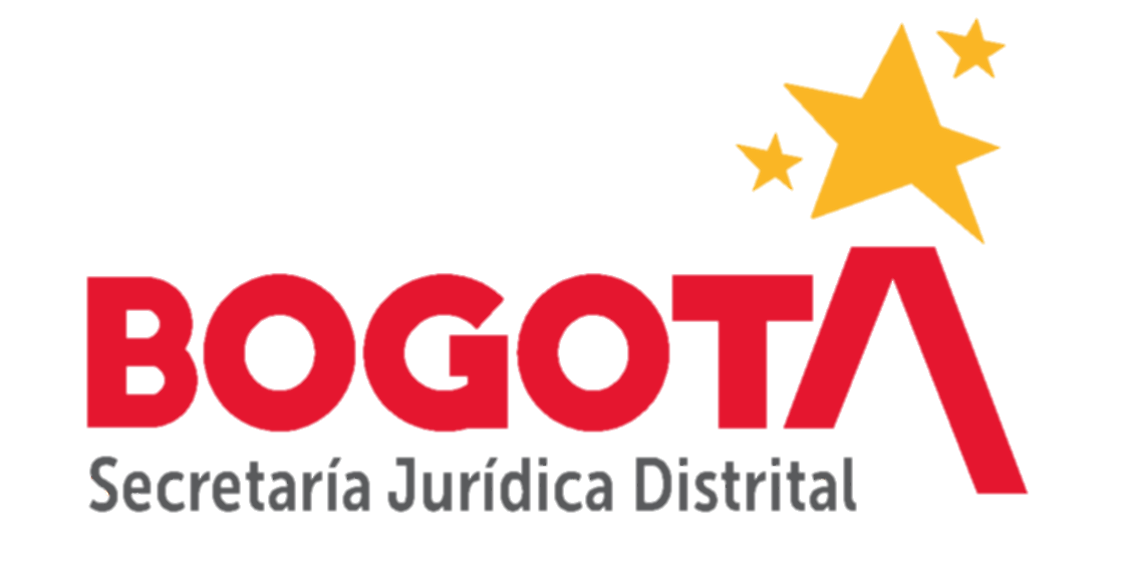 La Secretaría Jurídica sugiere proponer que en el acto administrativo de declaratoria de urgencia manifiesta se deje constancia:

i) Las razones de conveniencia técnica, jurídica y económica que justifiquen no adelantar un proceso de selección público de contratistas.

(ii) Los beneficios para el Distrito Capital y para los habitantes de Bogotá como consecuencia del uso de esa modalidad de contratación. 

(iii) La idoneidad del contratista, entendida como la verificación de que aquel cuenta con experiencia, capacidad jurídica, técnica y financiera y que esos requisitos resultan adecuados y proporcionales frente al objeto del contrato y las obligaciones a su cargo.
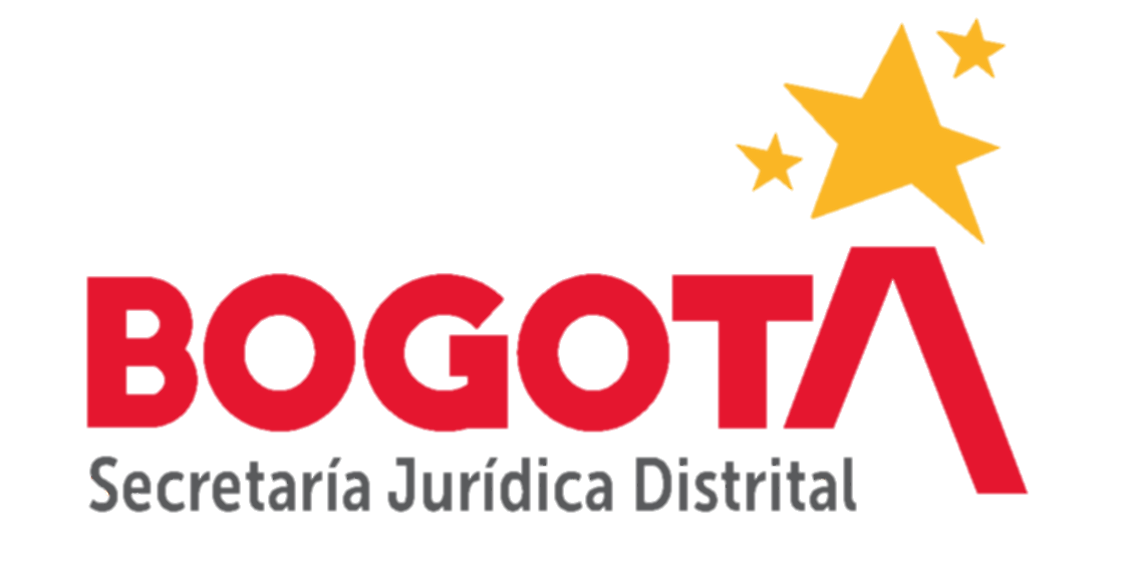 (iv) La identificación de los riesgos del contrato, su estimación y distribución, así como las medidas para prevenirlos y soportarlos en caso de que ocurran.

(v) La necesidad o no de exigir la garantía única de cumplimiento y los amparos según la naturaleza y alcance del objeto del contrato y de las obligaciones a cargo del contratista.

(vi) El análisis de los precios de mercado que permitan concluir que el valor del contrato es razonable.

(vii) Los elementos esenciales, naturales y accidentales del contrato.
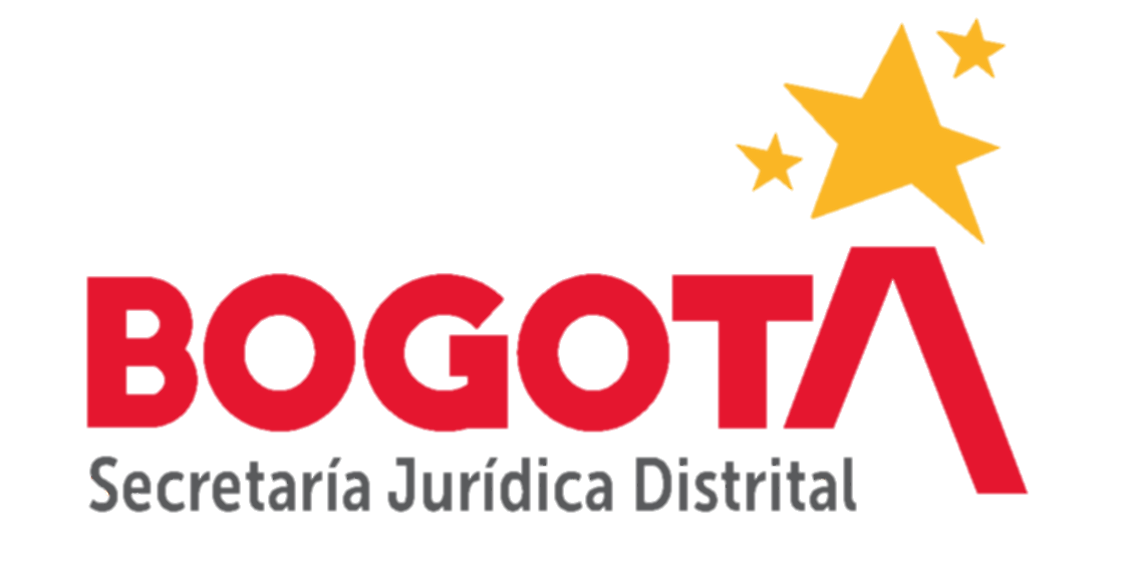 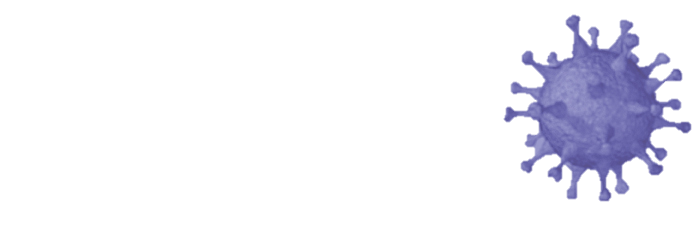 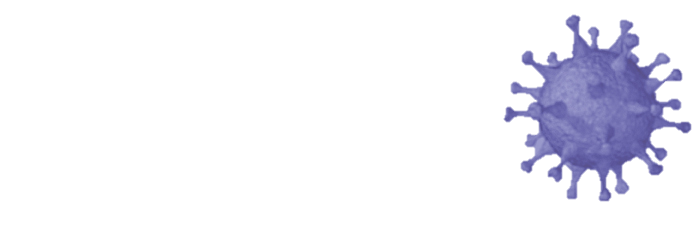 PRINCIPIO DE TRANSPARENCIA
La Secretaría se refiere a la urgencia manifiesta como una herramienta para la adjudicación rápida de contratos en casos extremadamente urgentes. La secretaría Jurídica hace hincapié en que este procedimiento se desvía del principio de transparencia en virtud de la legislación colombiana y, por lo tanto, " debe seguir utilizándose solo en casos excepcionales" en las condiciones de interpretación estricta del artículo 42 de la Ley 80 de 1993.
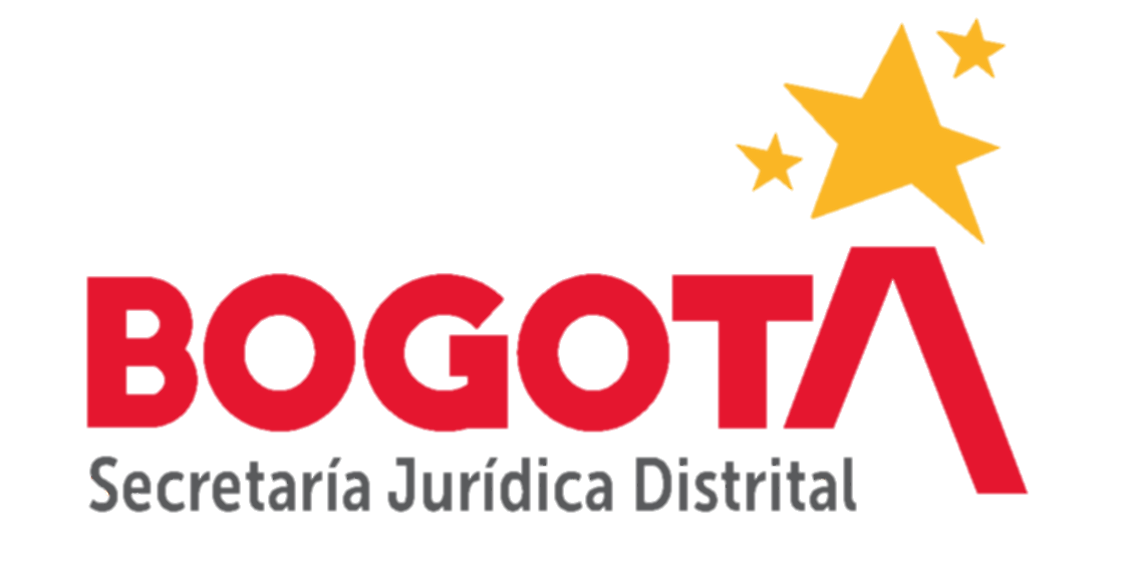 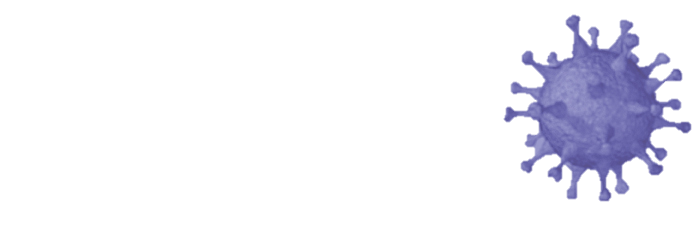 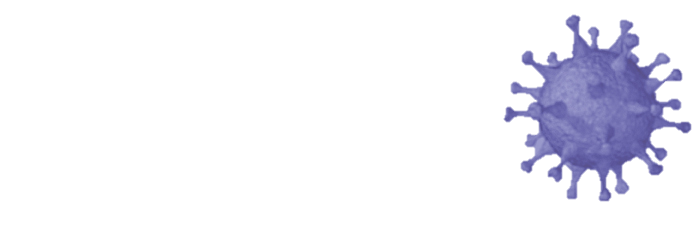 PRINCIPIO DE RESPONSABILIDAD
Será necesario que las entidades distritales tomen las acciones tendientes para lograr que a través de la suscripción del contrato derivado de la declaratoria de urgencia manifiesta se logren los fines de la contratación y se satisfagan las necesidades de la entidad y de la población en general.
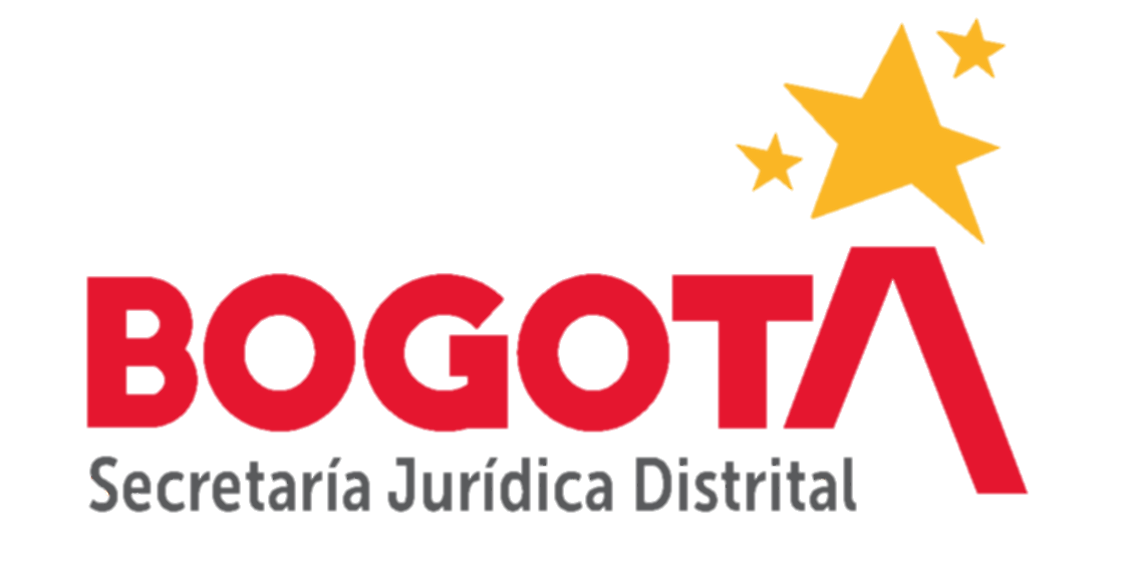 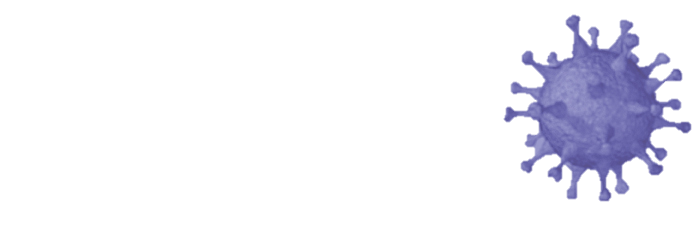 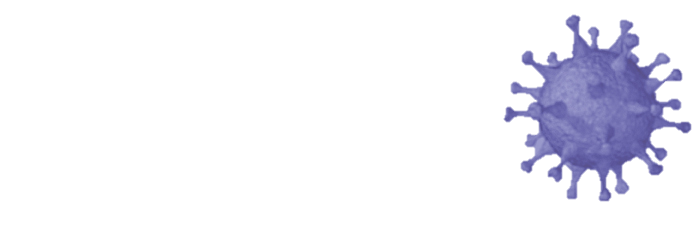 PRINCIPIO DE SELECCIÓN OBJETIVA
En virtud de lo anterior, las entidades deben corroborar que el ofrecimiento del interesado en la contratación sea favorable a la entidad y a los fines que ella busca y deben acreditar que la escogencia del contratista se realiza sin tener en consideración factores de afecto, de interés particular ni de cualquier motivación subjetiva.
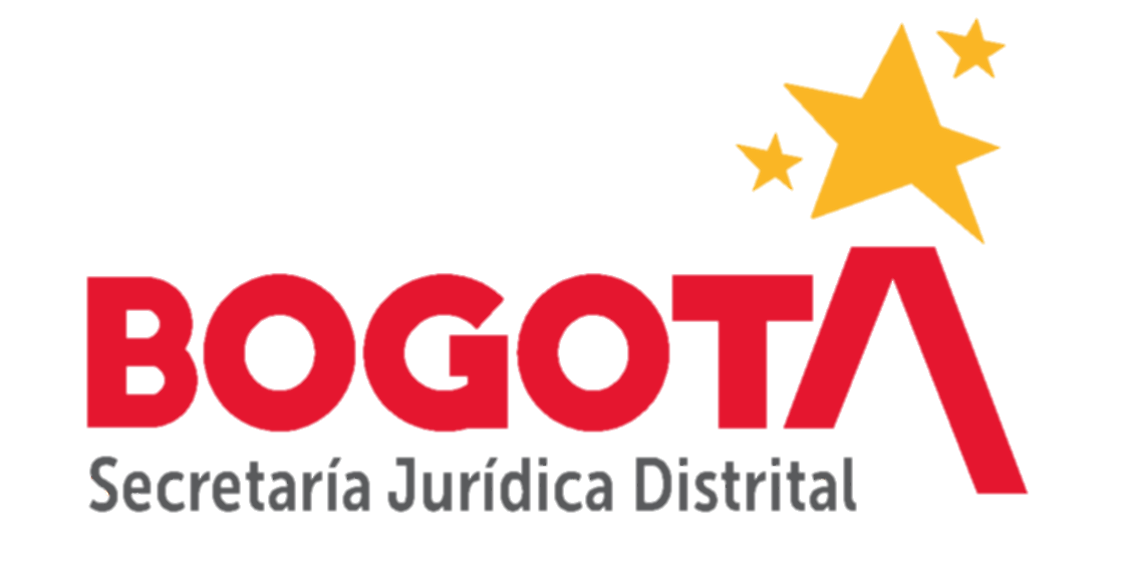 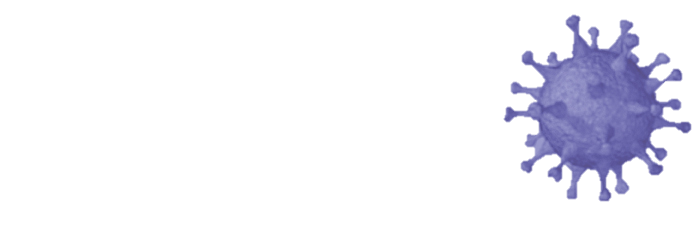 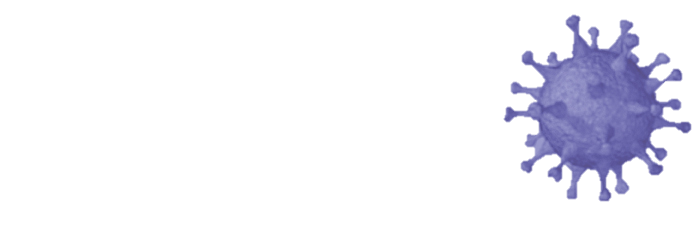 5. Control de la urgencia manifiesta:
LEY 80 DE 1993

ARTÍCULO 43. DEL CONTROL DE LA CONTRATACIÓN DE URGENCIA. 

Inmediatamente después de celebrados los contratos originados en la urgencia manifiesta, éstos y el acto administrativo que la declaró, junto con el expediente contentivo de los antecedentes administrativos, de la actuación y de las pruebas de los hechos, se enviará al funcionario u organismo que ejerza el control fiscal en la respectiva entidad, el cual deberá pronunciarse dentro de los dos (2) meses siguientes sobre los hechos y circunstancias que determinaron tal declaración.
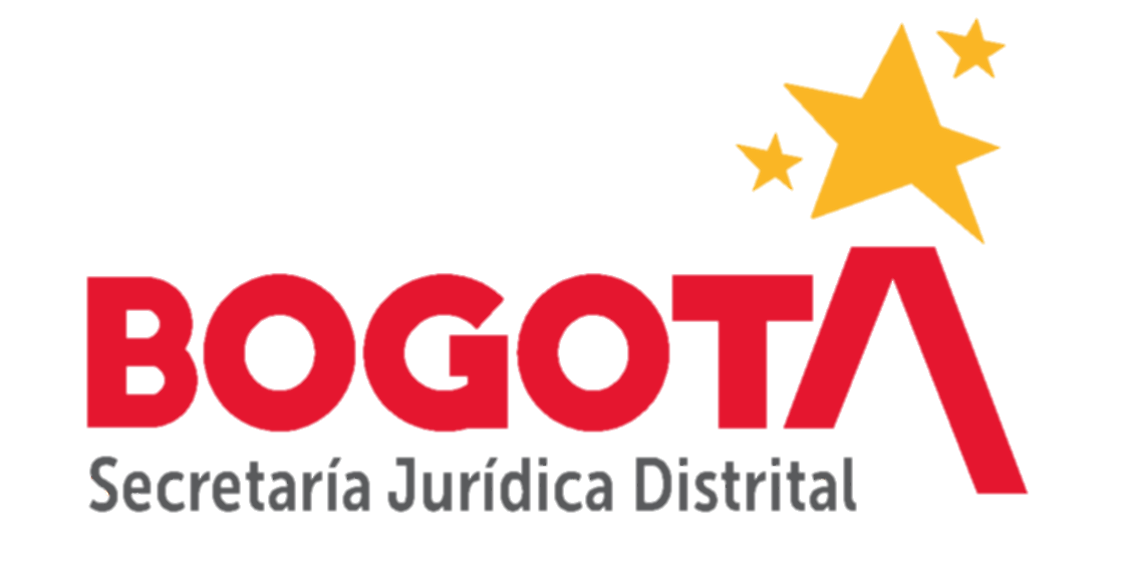 Si fuere procedente, dicho funcionario u organismo solicitará al jefe inmediato del servidor público que celebró los referidos contratos o a la autoridad competente, según el caso, la iniciación de la correspondiente investigación disciplinaria y dispondrá el envío del asunto a los funcionarios competentes para el conocimiento de las otras acciones. El uso indebido de la contratación de urgencia será causal de mala conducta. 

Lo previsto en este artículo se entenderá sin perjuicio de otros mecanismos de control que señale el reglamento para garantizar la adecuada y correcta utilización de la contratación de urgencia.
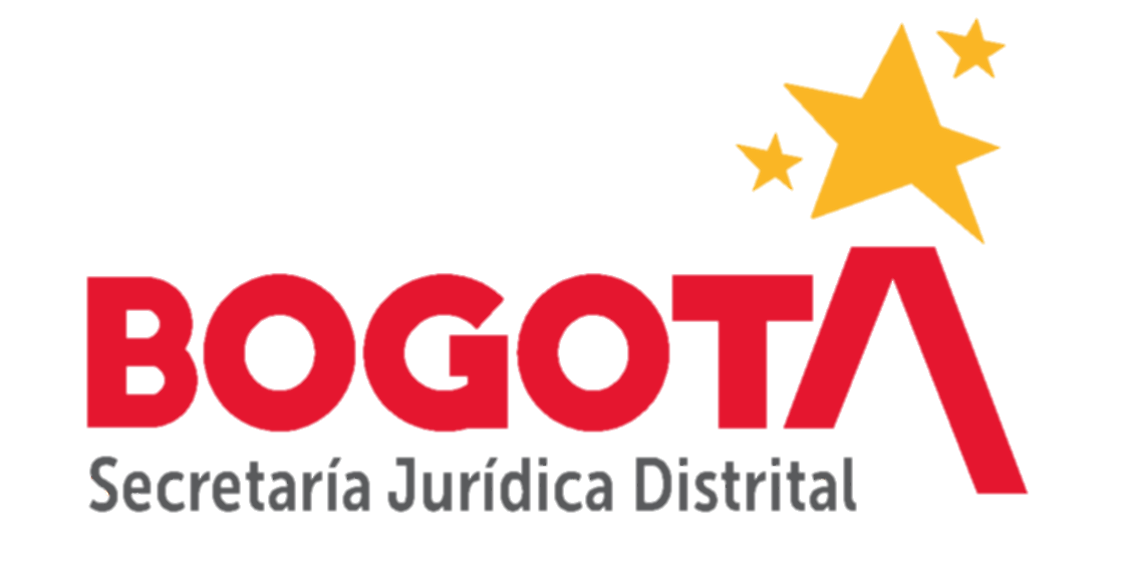 Con respecto al control fiscal e investigaciones disciplinarias. Aunque se haya considerado que la decisión de la Contraloría no es determinante frente a las resultas de la presente actuación disciplinaria, la Sala Disciplinaria discrepa de dicha posición, en el entendido que fue el legislador quien dispuso que dicho ente de control fiscal debía pronunciarse en tal sentido, así que su decisión sí trasciende las esferas propias de su ámbito funcional, en un campo específico como el que nos encontramos analizando, esto es, la figura excepcional de la urgencia manifiesta. Por lo tanto, este es otro elemento de juicio que tendremos en cuenta a efecto de tomar nuestra decisión.” (PGN, Sala Disciplinaria, Fallo de segunda instancia del 23 de enero de 2018, Radicado No. 161- 6442 - IUS 2013-411918. IUC-D-2014-650-658639)
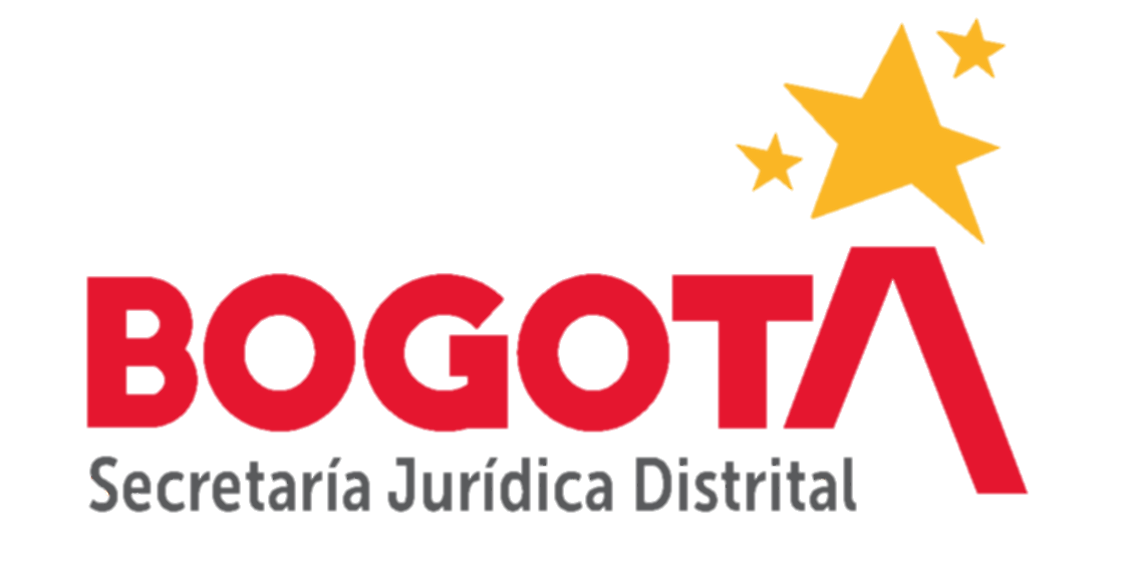 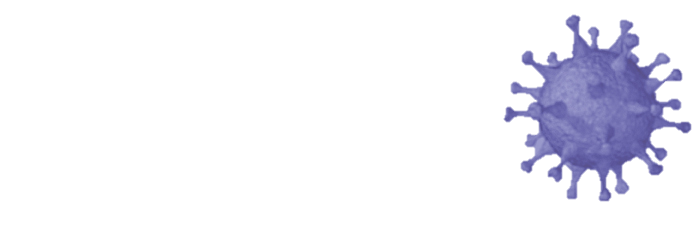 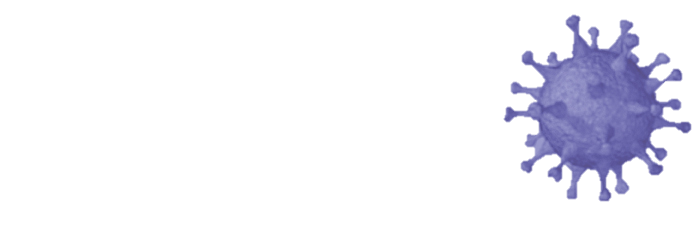 ARTÍCULO 136. CONTROL INMEDIATO DE LEGALIDAD.
LEY 1437 DE 2011. Las medidas de carácter general que sean dictadas en ejercicio de la función administrativa y como desarrollo de los decretos legislativos durante los Estados de Excepción, tendrán un control inmediato de legalidad, ejercido por la Jurisdicción de lo Contencioso Administrativo en el lugar donde se expidan, si se tratare de entidades territoriales, o del Consejo de Estado si emanaren de autoridades nacionales, de acuerdo con las reglas de competencia establecidas en este Código.
Se enviarán los actos administrativos a la autoridad judicial indicada, dentro de las 48 horas siguientes a su expedición. Si no se efectuare el envío, la autoridad judicial competente aprehenderá de oficio su conocimiento.
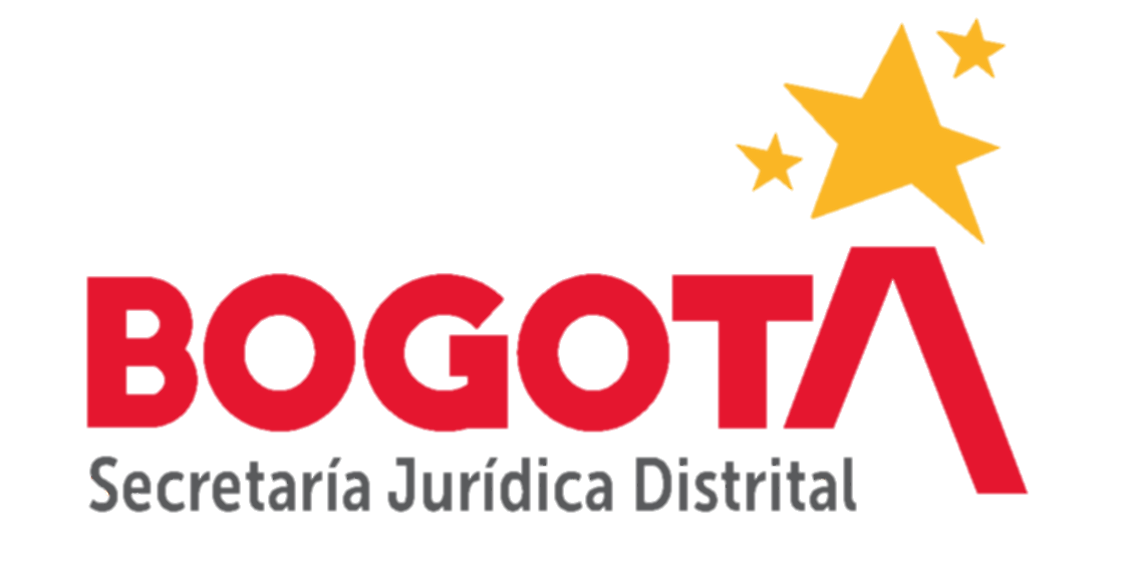 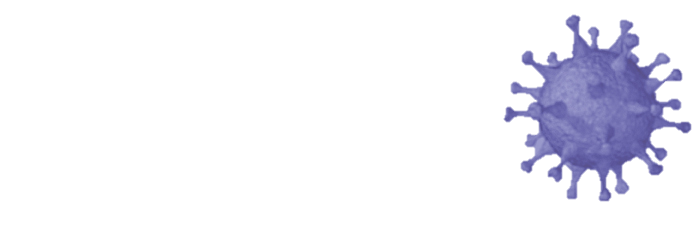 CONSEJO DE ESTADO
Con sustento en la jurisprudencia de esa corporación (Consejo de Estado. Sección Tercera, Subsección A, Sentencia del 16 de septiembre de 2013, expediente: 30683, C.P. Mauricio Fajardo Gómez) es válido considerar que, ante la situación generada por el covid-19, las entidades pueden entrar a analizar la procedencia de declarar la urgencia manifiesta para efectos de suscribir contratos que tengan por objeto, entre otros los siguientes: 
 
(i) Obras de infraestructura y espacio público, en cualquiera de las etapas del ciclo de vida del proyecto con el fin de permitir la reactivación económica de los distintos sectores productivos de la ciudad en condiciones que garanticen el distanciamiento y las condiciones necesarias para evitar rebrotes del
virus y nuevos contagios.
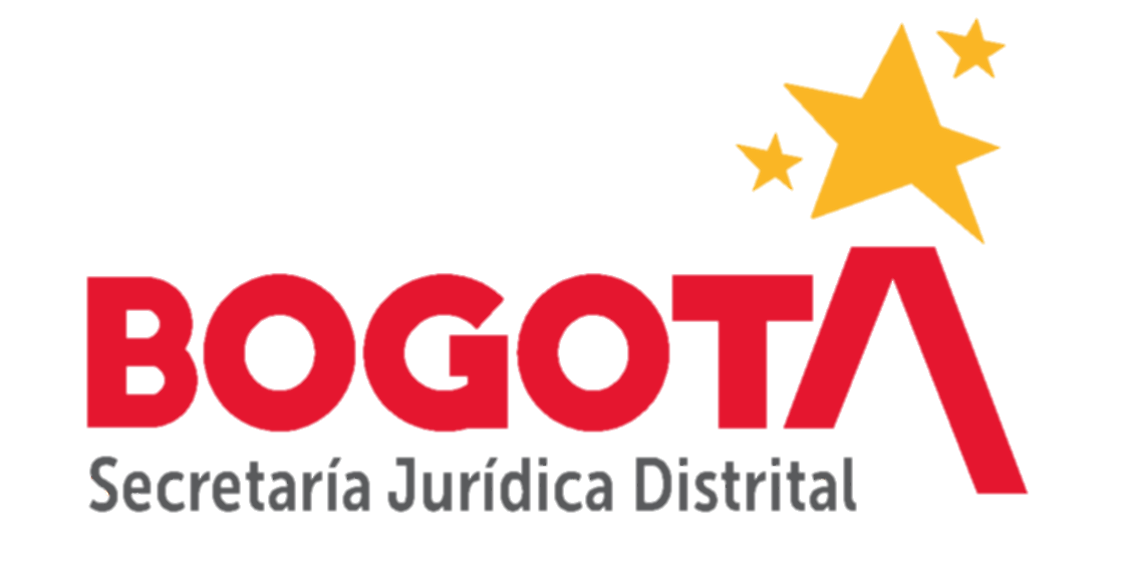 (ii) Construcción, dotación y operación de la red hospitalaria distrital para efectos de garantizar condiciones de salud y vida para quienes, pese a todas las medidas, contraigan el virus.
 
(iii) Seguridad alimentaria en toda la cadena productiva para evitar situaciones de desabastecimiento, carestía de los productos básicos de la canasta familiar, cartelización, acaparamiento y especulación de precios, entre otros.
 
(iv) Proyectos dirigidos a aumentar el empleo, a ampliar las oportunidades de producción y la comercialización en cualquier sector de la economía.
 
(v) Proyectos de industrias creativas, economías de innovación y cultura.
 
(vi) Procesos de renovación tecnológica, formación virtual y desarrollo digital que permitan reactivar actividades educativas y culturales.
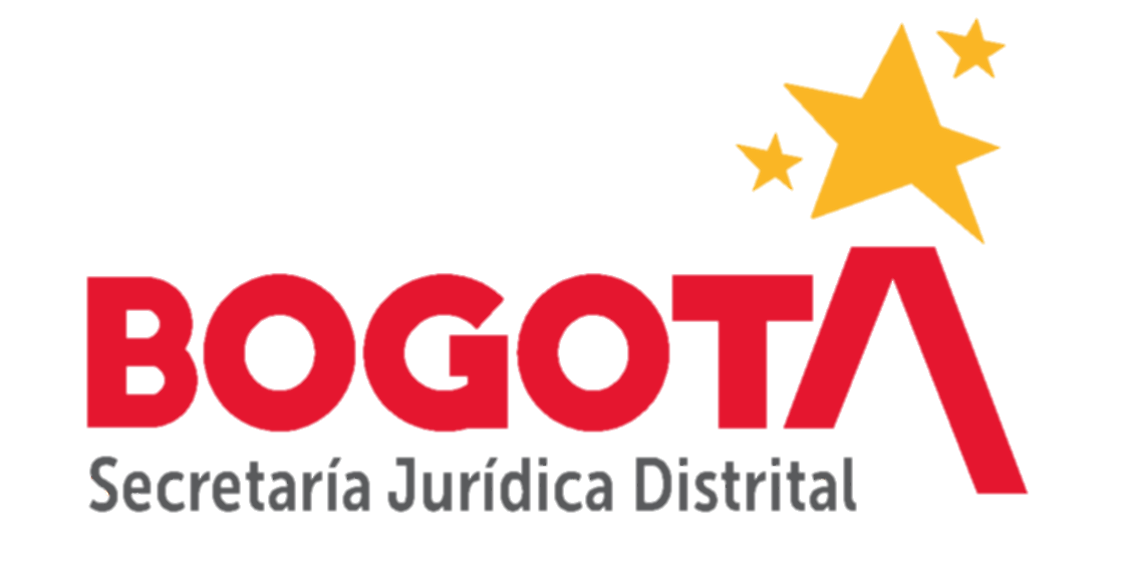 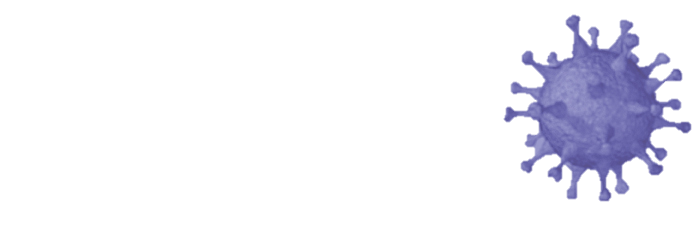 6. CONCLUSIONES Y LINEAMIENTOS
6.1. La urgencia manifiesta es una modalidad de escogencia directa de contratistas que faculta a las entidades distritales sometidas al Estatuto General de Contratación de la Administración Pública a prescindir del adelantamiento de un proceso de selección público de contratación.
 
Revisadas las causales previstas en el Artículo 42 de la Ley 80 de 1993 de cara a la situación generada por el covid-19 en el Distrito Capital, es válido sostener que nos encontramos ante una situación excepcional derivada de hechos de calamidad y constitutiva de fuerza mayor que demanda acciones inmediatas por parte de distintas autoridades de la Administración Distrital.
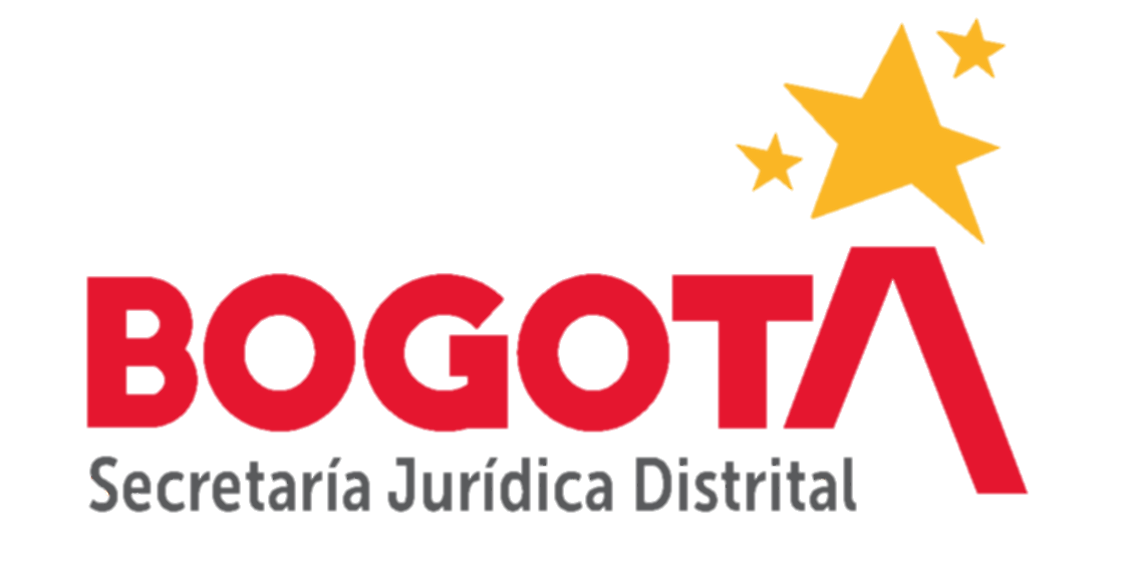 6.2. La declaratoria de urgencia manifiesta debe respetar los principios que rigen la contratación estatal, la función administrativa, la gestión fiscal y el catálogo de inhabilidades e incompatibilidades.
 
Del cumplimiento de lo anterior deberá dejarse evidencia expresa en el acto administrativo en el que se justifique la contratación a través de esa modalidad y se expongan los motivos y demás información de la que se concluya la procedencia de la decisión de optar por ese mecanismo de contratación directa.
.
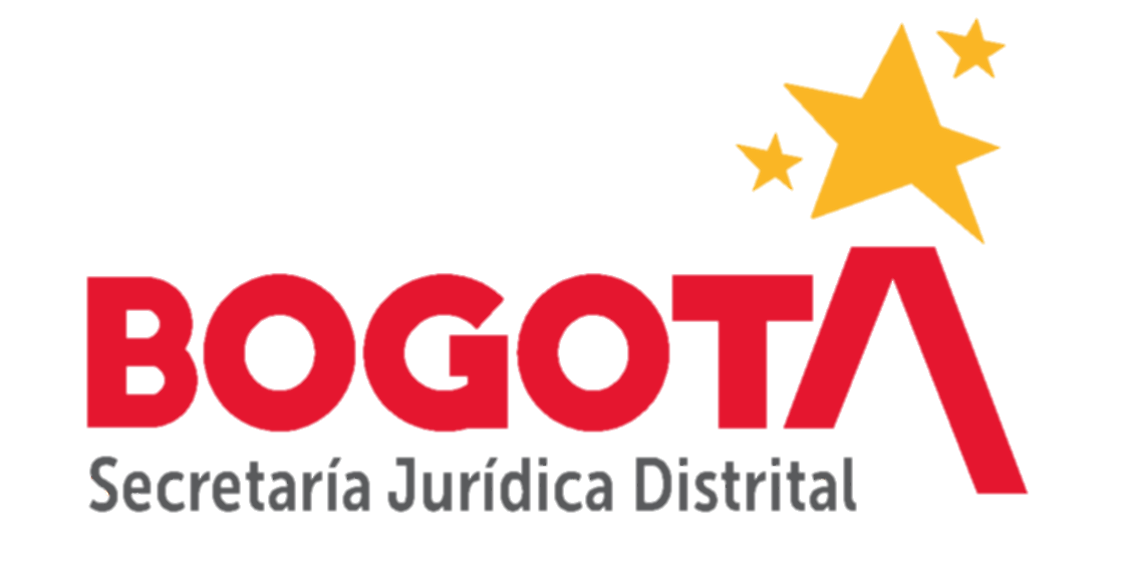 6.3. El acto de declaratoria de urgencia manifiesta constituye un elemento de trascendental importancia para ese trámite de contratación. Lo anterior porque ese documento debe dar cuenta de las razones que justifican la decisión de acoger esa modalidad de selección directa y, adicionalmente, porque el control que ejerce el órgano fiscal se realiza precisamente sobre lo contenido en ese acto administrativo.
 
6.4. Pese a no ser un requisito establecido en la ley, el Gobierno Nacional, mediante el Decreto 537 de 2020 declaró comprobado el supuesto de declaratoria de urgencia manifiesta. Tal como fue indicado en el referido decreto la finalidad de esa decisión fue la de generar confianza en los ordenadores del gasto con el fin de que a través de un uso racional de la figura sea posible mitigar los efectos presentes y futuros del covid-19.
.
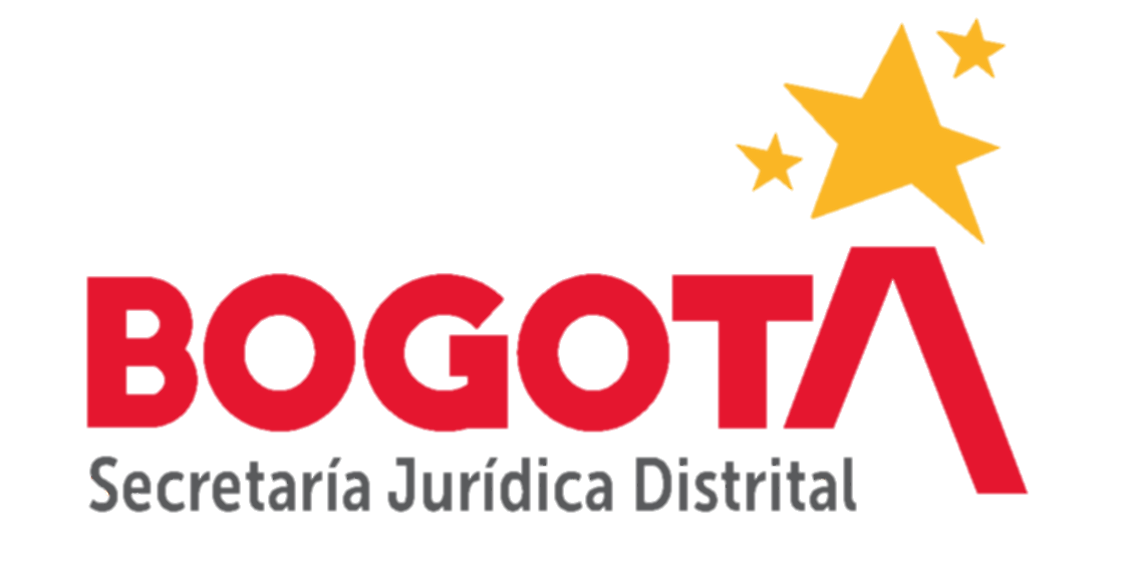 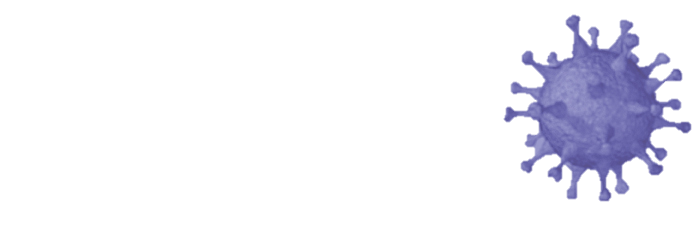 6.5. La declaratoria de urgencia manifiesta puede ordenarse para mitigar efectos presentes o futuros pero inminentes que requieran una actuación inmediata por parte de la administración distrital.
 
6.6. Revisado el impacto que el covid-19 tendrá en los ámbitos social y económico de los bogotanos, es válido sostener que resulta procedente el análisis para declarar la urgencia manifiesta y la suscripción de contratos por parte de los ordenadores del gasto del Distrito Capital que tengan por objeto la eliminación o mitigación de los efectos generados por el covid- 19 durante el tiempo que dure la emergencia sanitaria o sus efectos.
.
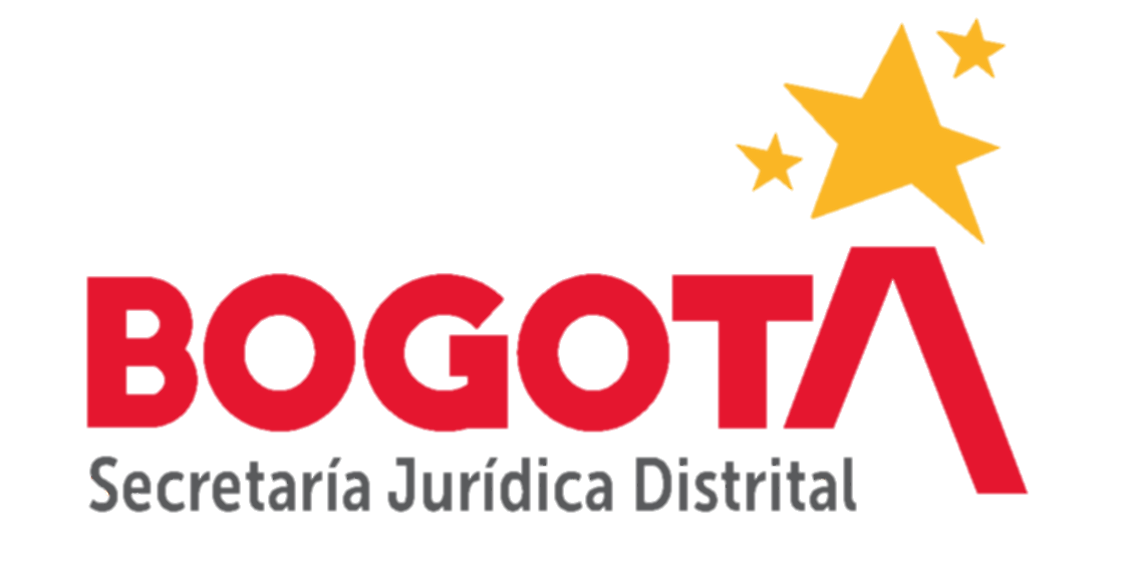 6.7. Los contratos que lleguen a suscribirse en aplicación de la modalidad de urgencia manifiesta deberán estar relacionados con los efectos del covid-19 en los distintos ámbitos de vida de los ciudadanos de Bogotá. Por lo anterior, aspectos relacionados con la salud, la vida, saneamiento básico, transporte, empleo y demás condiciones económicas y sociales de los bogotanos podrán ser atendidos mediante esa causal de contratación directa.
 
6.8. Se reitera la necesidad de cumplir con los requisitos establecidos en la ley para los efectos del control que las autoridades correspondientes ejercerán en el marco de sus competencias frente a las declaraciones de urgencia manifiesta que ordenen las distintas entidades distritales.-
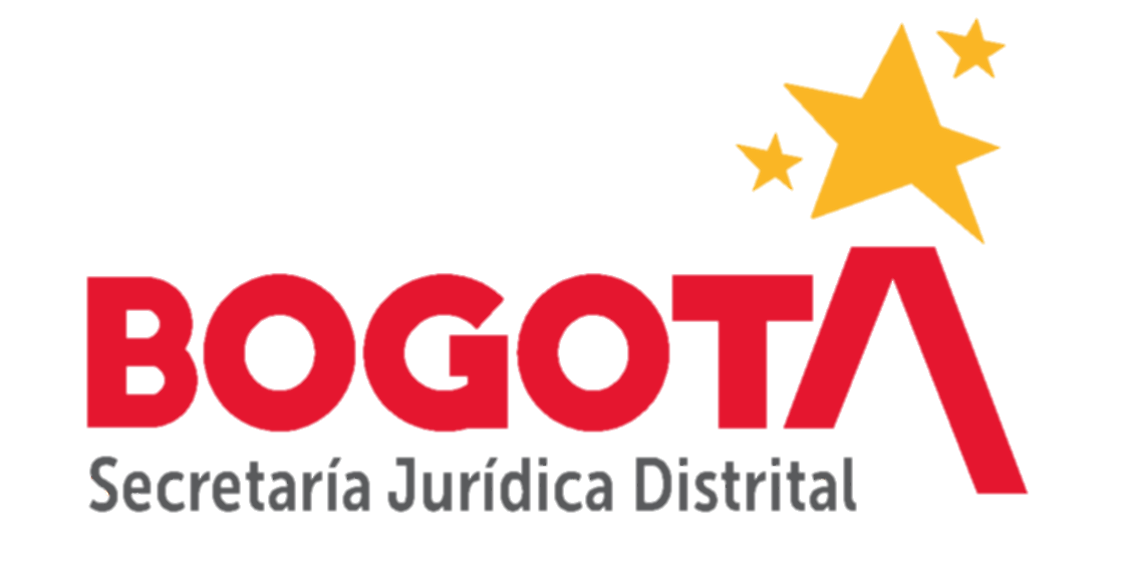